Pracownik przyszłości – 
od kompetencji do kwalifikacji
1
KWALIFIKACJE
KOMPETENCJE
VS
2
POZNAJCIE PANIĄ SYLWIĘ
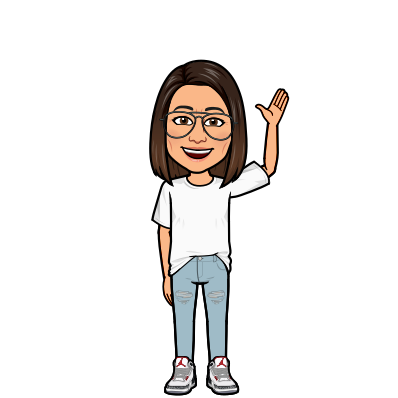 Źródło: awatary p. Sylwii stworzyli pracownicy IBE przy wykorzystaniu aplikacji Emoji udostępnianej przez AppStore.
3
PANI SYLWIA OD WIELU LAT PRACUJE JAKO KSIĘGOWA
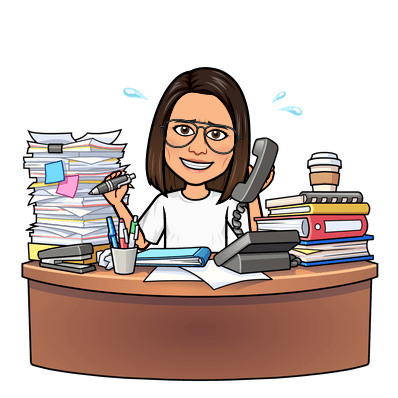 4
PANI SYLWIA CZUJE SIĘ CORAZ BARDZIEJ ZMĘCZONA
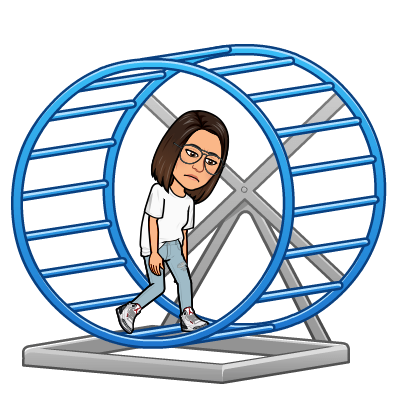 5
PANI SYLWIA PODEJMUJE DECYZJĘ O ZMIANIE
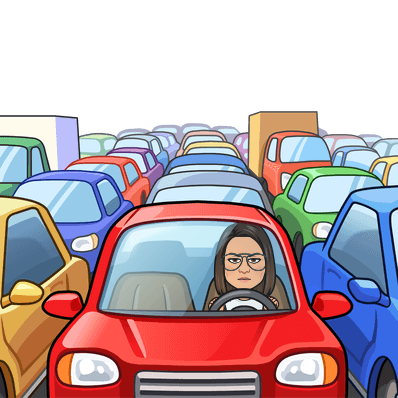 6
PANI SYLWIA PORZUCA PRACĘ
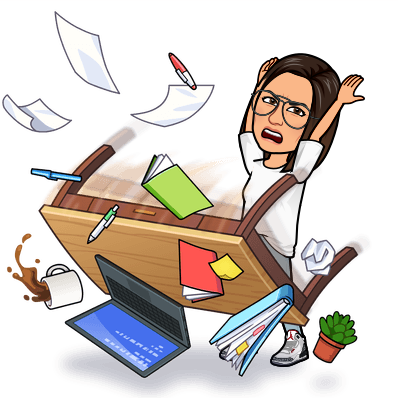 7
PANI SYLWIA PIELĘGNUJE SWOJĄ PASJĘ
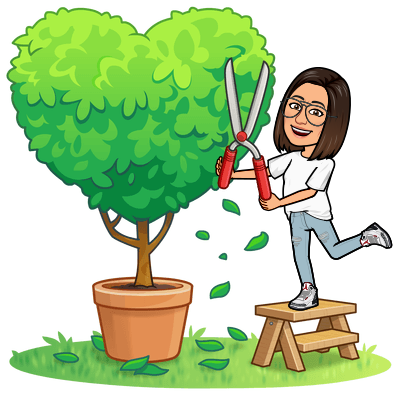 8
PANI SYLWIA UWIECZNIA PIĘKNO SWOJEGO OGRODU
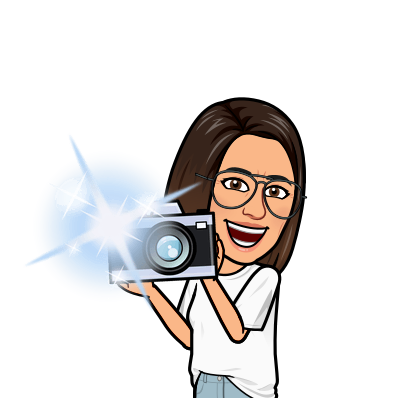 9
PANI SYLWIA TWORZY STRONĘ INTERNETOWĄ
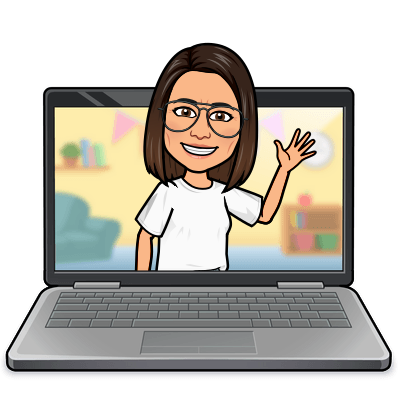 10
PANI SYLWIA ZDOBYWA EFEKTY UCZENIA SIĘ
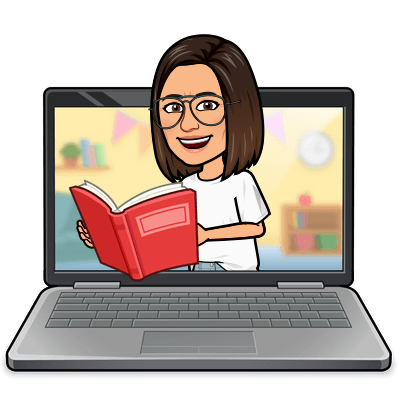 11
ALGORYTMY SZALEJĄ
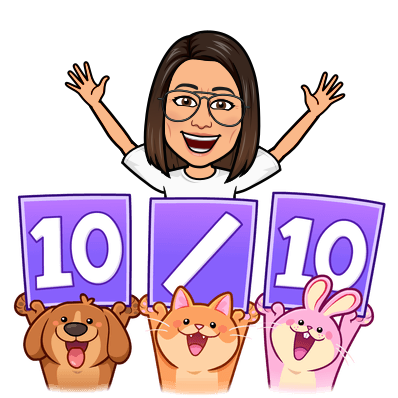 12
PANI SYLWIA WCIĄŻ SIĘ UCZY
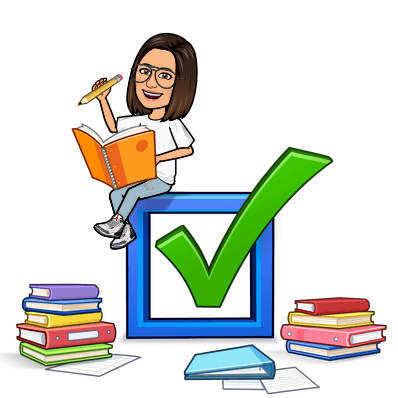 13
PANI SYLWIA ZACZYNA TĘSKNIĆ ZA ETATOWĄ PRACĄ
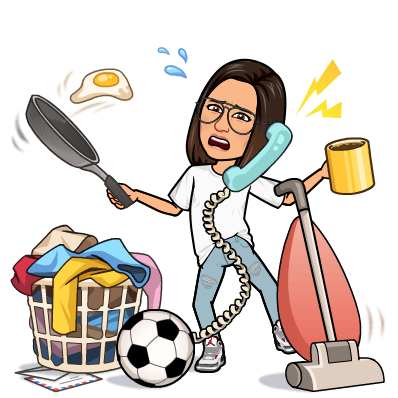 14
PANI SYLWIA SZUKA PRACY
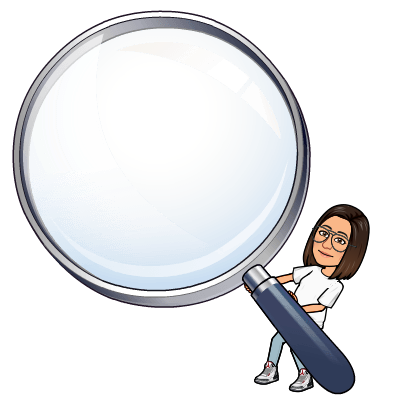 15
[Speaker Notes: Postanowiła wykorzystać swoje nowe zainteresowania i zdobyte kompetencje.
Szukając pracy, znalazła ogłoszenie, w którym uznany pracodawca poszukiwał właśnie specjalisty ds. tworzenia witryn internetowych.]
PANI SYLWIA MYŚLI O TYM, JAK SIĘ WYRÓŻNIĆ NA RYNKU PRACY
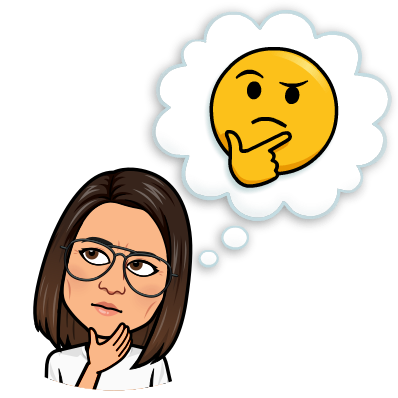 16
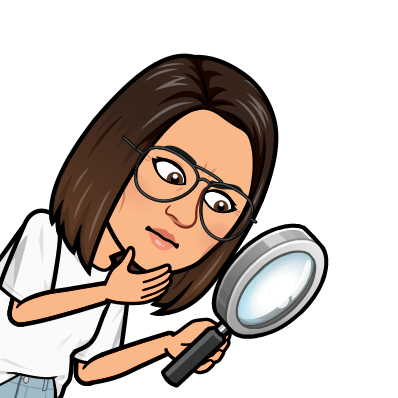 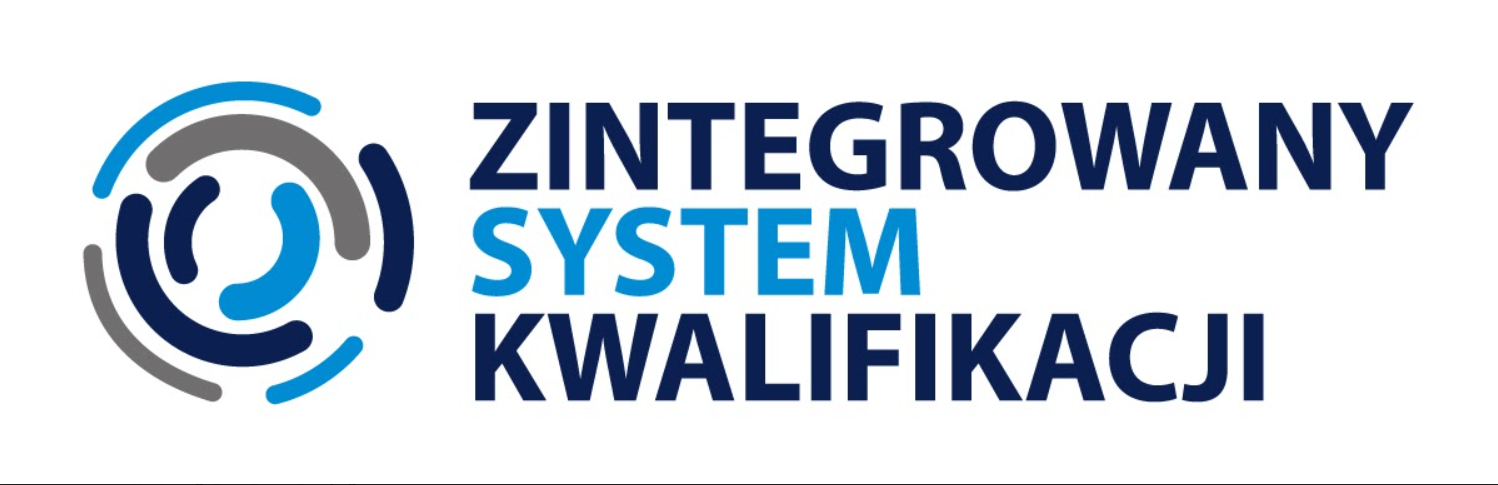 17
ZINTEGROWANY REJESTR KWALIFIKACJI
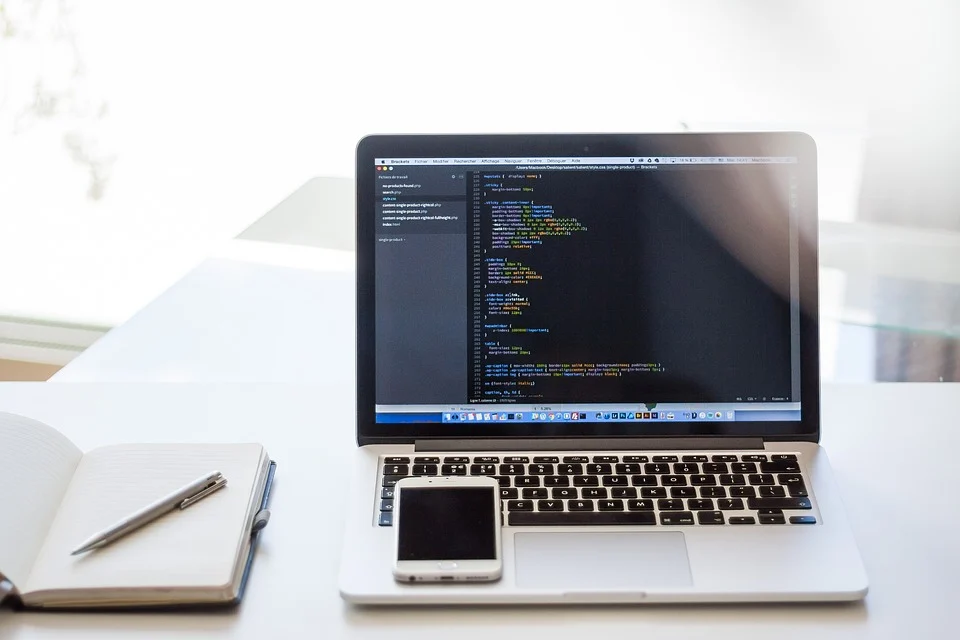 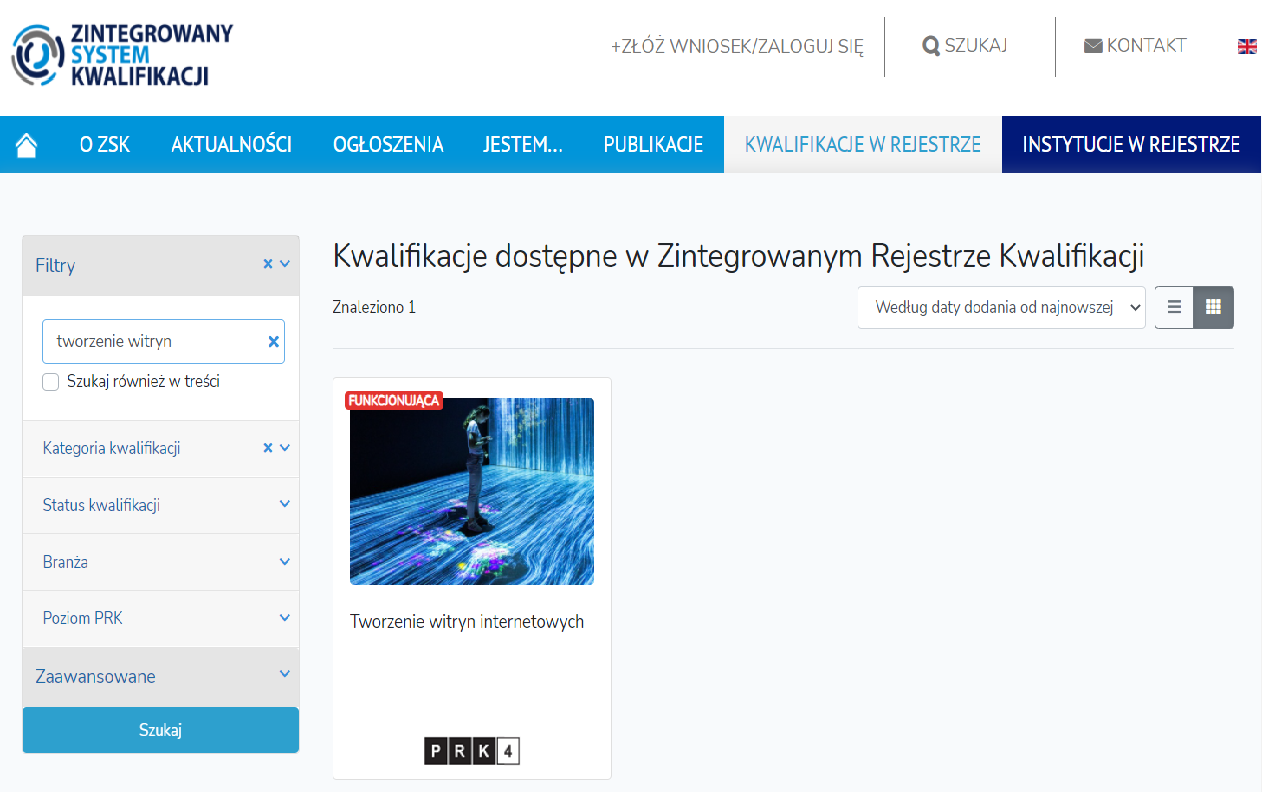 18
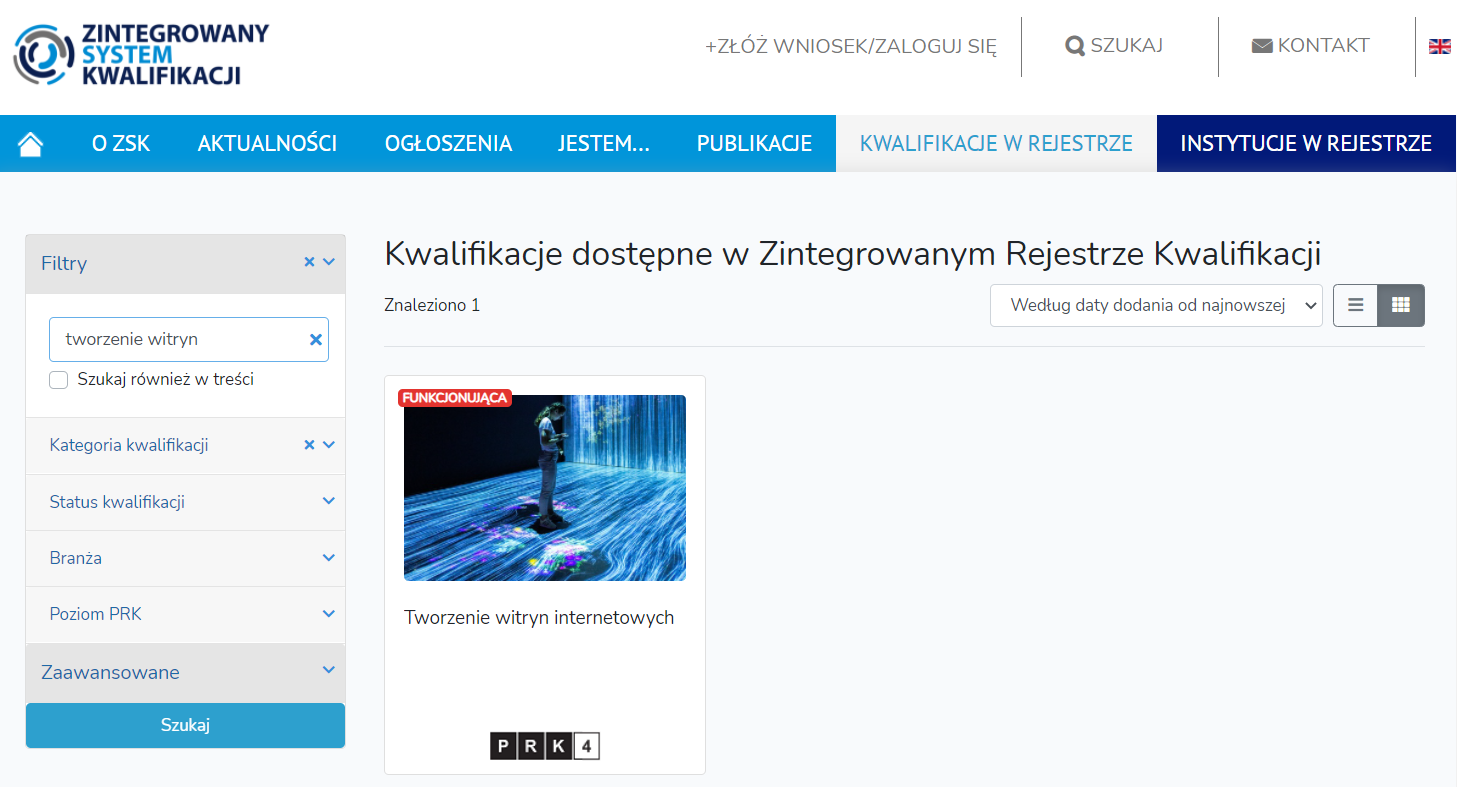 19
PANI SYLWIA ZAPOZNAJE SIĘ Z OPISEM KWALIFIKACJI
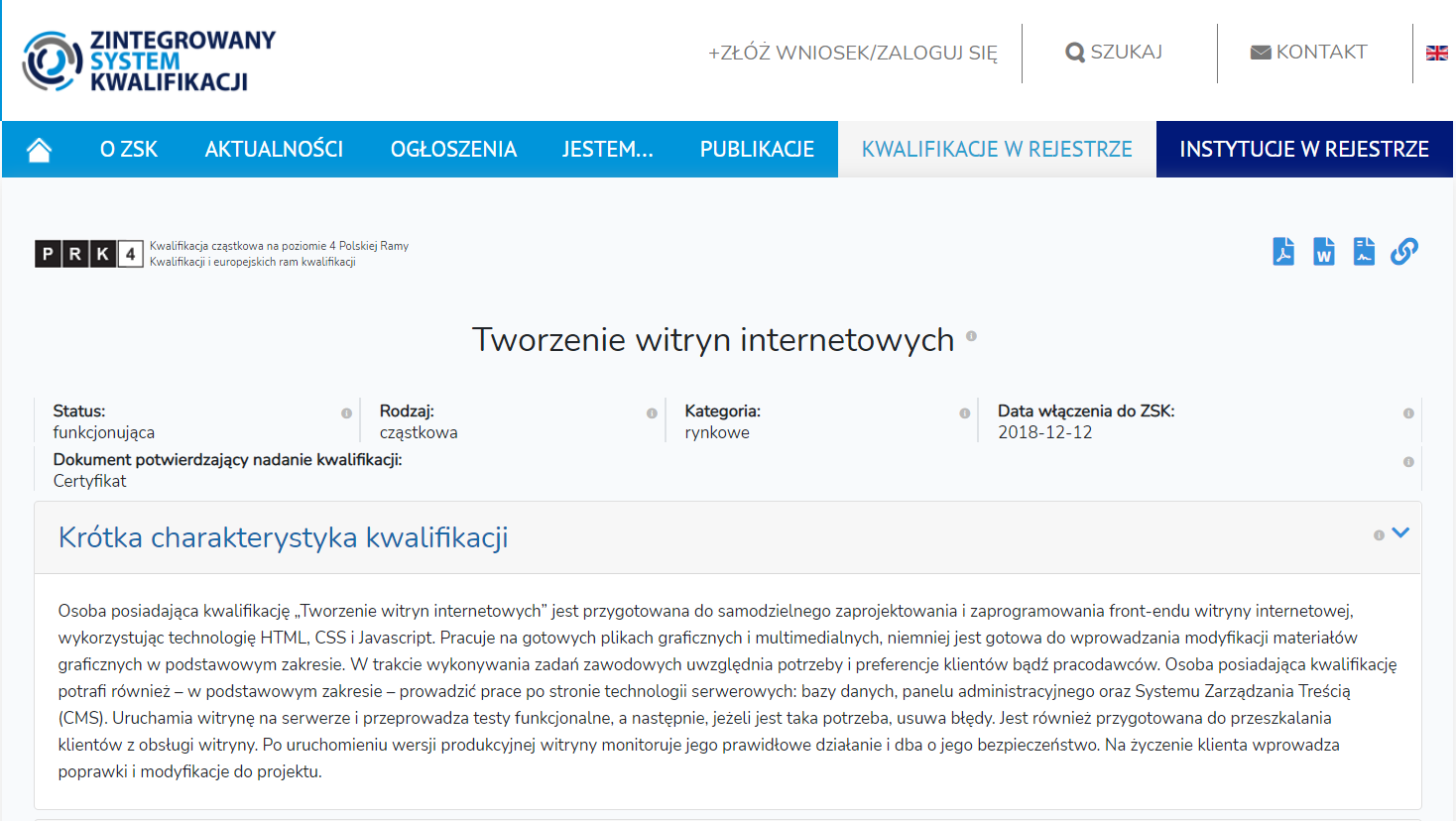 20
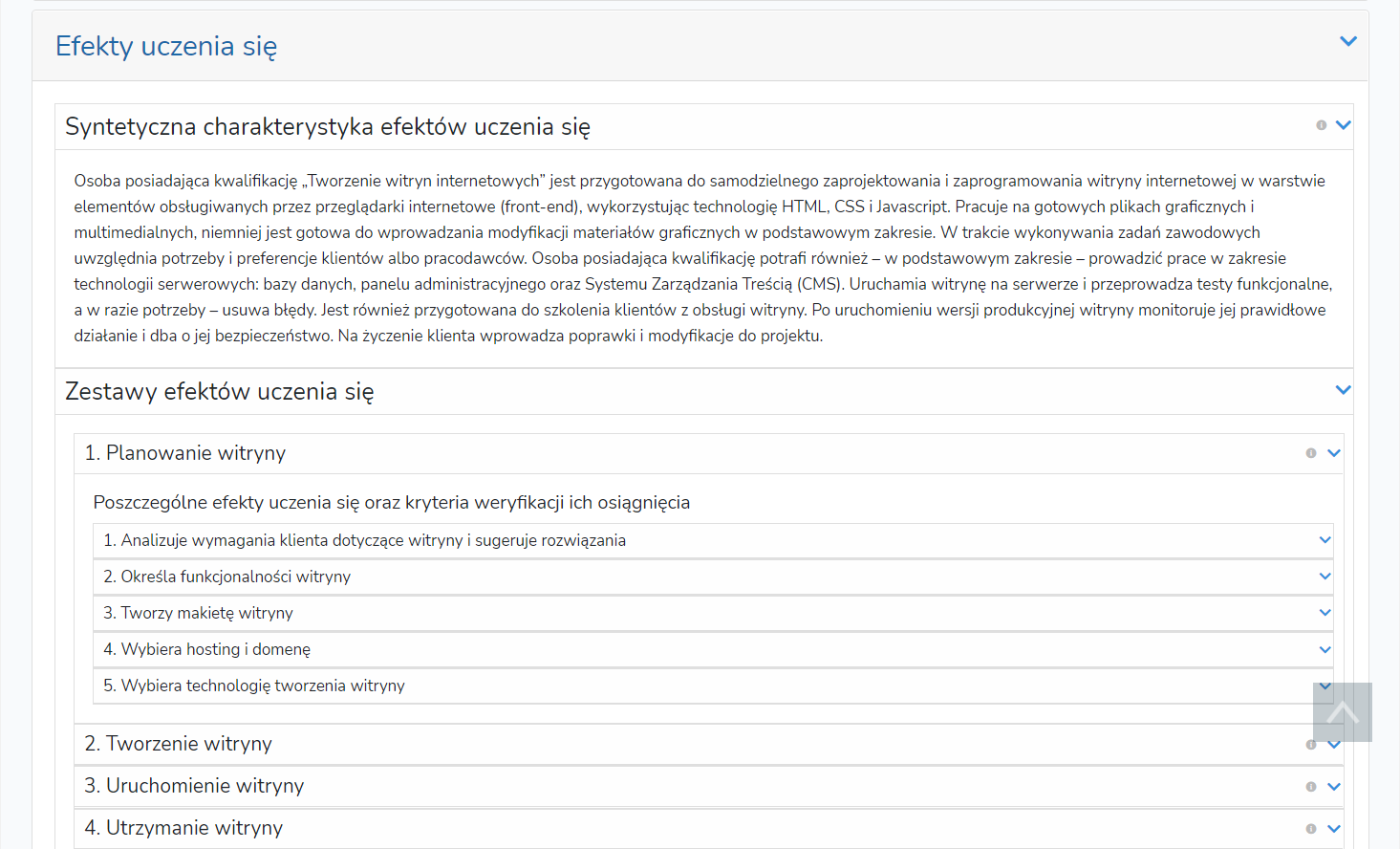 21
PANI SYLWIA ZDOBYWA CERTYFIKAT
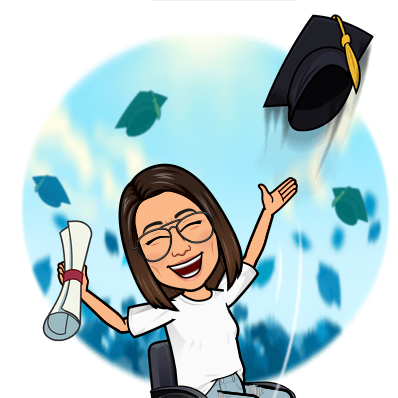 22
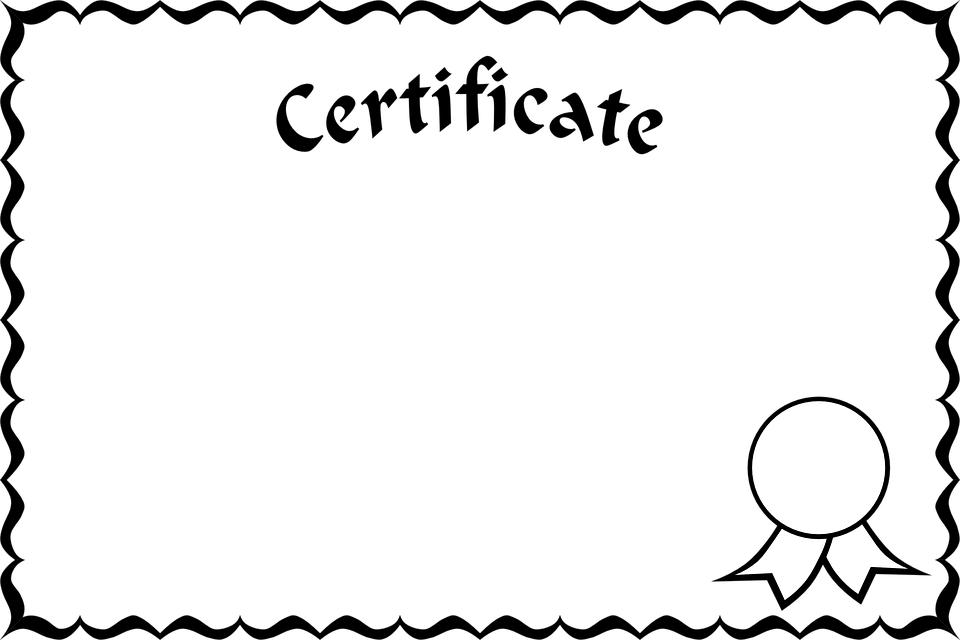 Tworzenie witryn internetowych
Pani Sylwia Słodowy
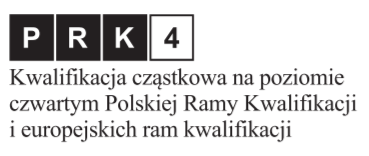 23
CERTYFIKAT WYWIERA WRAŻENIE NA PRACODAWCY
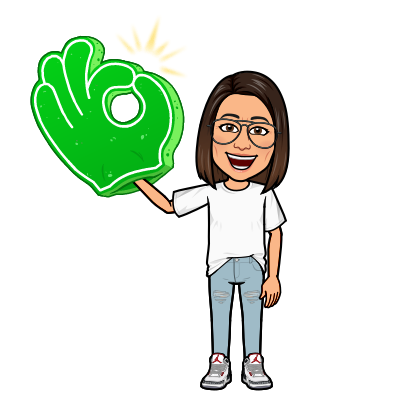 24
PANI SYLWIA ZDOBYWA WYMARZONĄ PRACĘ
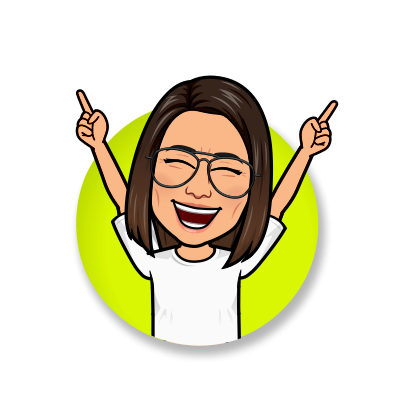 25
PANI SYLWIA WZBOGACA SWOJE PORTFOLIO ZAWODOWE
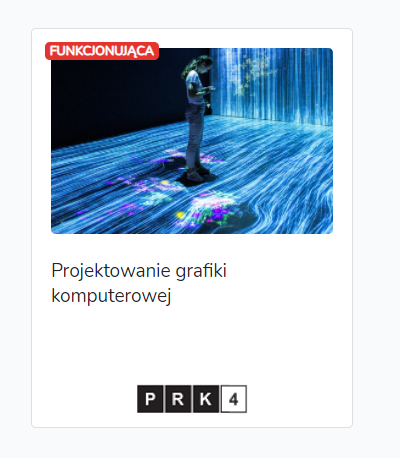 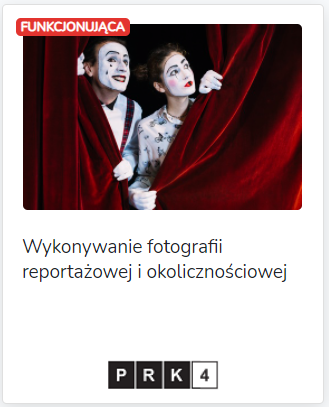 26
Pracownik przyszłości  od kompetencji do kwalifikacji
27
KWALIFIKACJA

sprawdzona (proces walidacji)
potwierdzona (certyfikowanie)zgodnie z ustalonymi standardami
KOMPETENCJA

niesprawdzona

niepotwierdzona
28
ĆWICZENIE
29
[Speaker Notes: Do zobaczenia!]